МБДОУ детский сад комбинированного вида г.о.г. Выкса


  ЭКОЛОГИЧЕСКАЯ АКЦИЯ 
«Ёлочка – живая иголочка»







Выполнил педагог дополнительного образования: В.В. Исаева
Городской округ город Выкса 2014 год
Цель: способствовать формированию экологической культуры воспитанников и их родителей. 
Задачи:
1) вовлекать воспитанников и их родителей в активную природоохранную деятельность;
2) дать детям представления о полезных свойствах ели; о важном значении ели для лесных обитателей;
3) знакомить детей с произведениями художественной литературы, подчеркивающими отношение человека к этому дереву;
4) знакомить с плакатом, как жанром изобразительного искусства
В детском саду комбинированного вида №4 городской округ город Выкса Нижегородской области 15.12.14 г. проходил 
1 этап экологической акции «Елочка – живая иголочка».
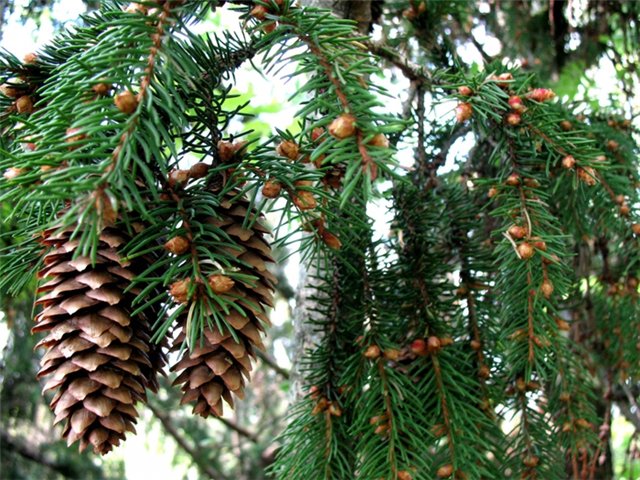 С 18.12.14 г. по 25.12.14 г. проходил 2 этап акции.
Была проведена НОД «Полезные свойства ели»,
 «С кем дружит ель?»
Ситуативный разговор «Что будет, если каждый срубит одну елочку в лесу?»
Чтение сказки Г.Х. Андерсена  «Ель».
Чтение стихов.
Слушание музыкальных произведений про елку.
26.12.14 года – 3 этап экологической акции.
Дети рисовали плакаты с призывом не рубить ели.
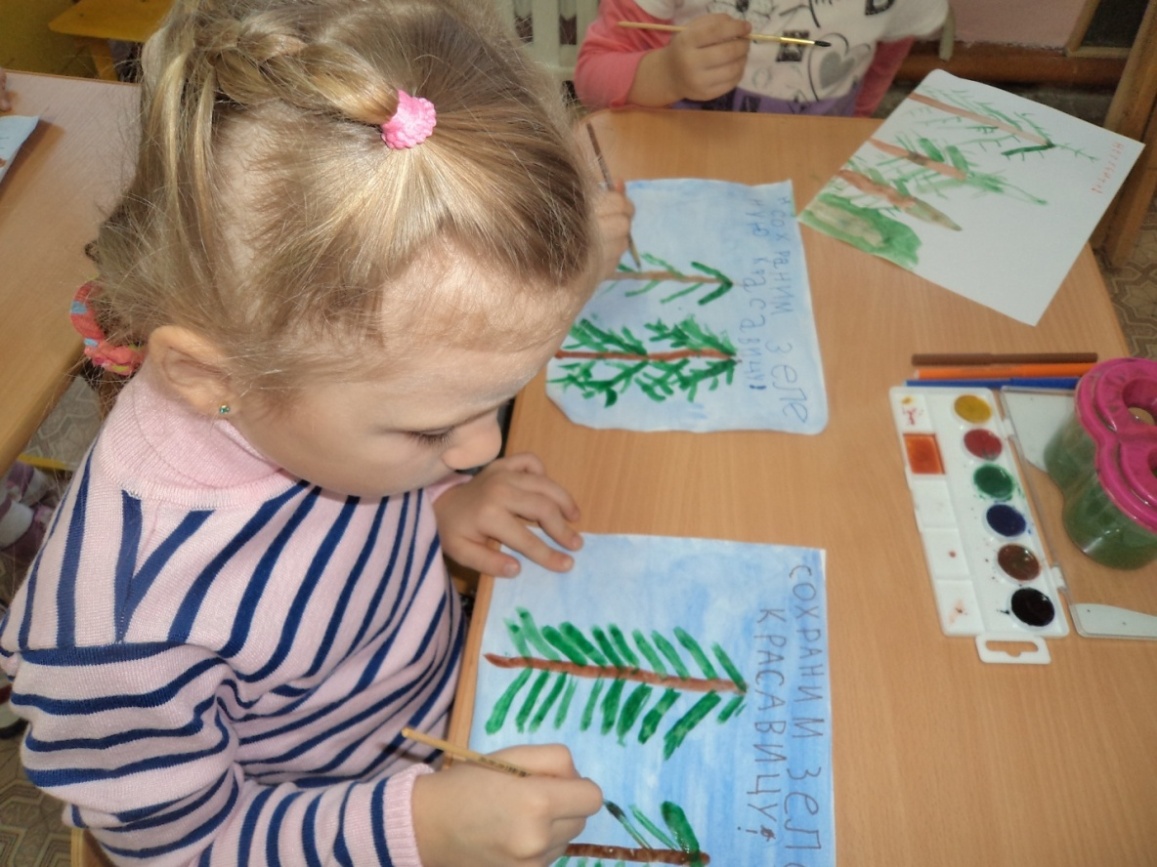 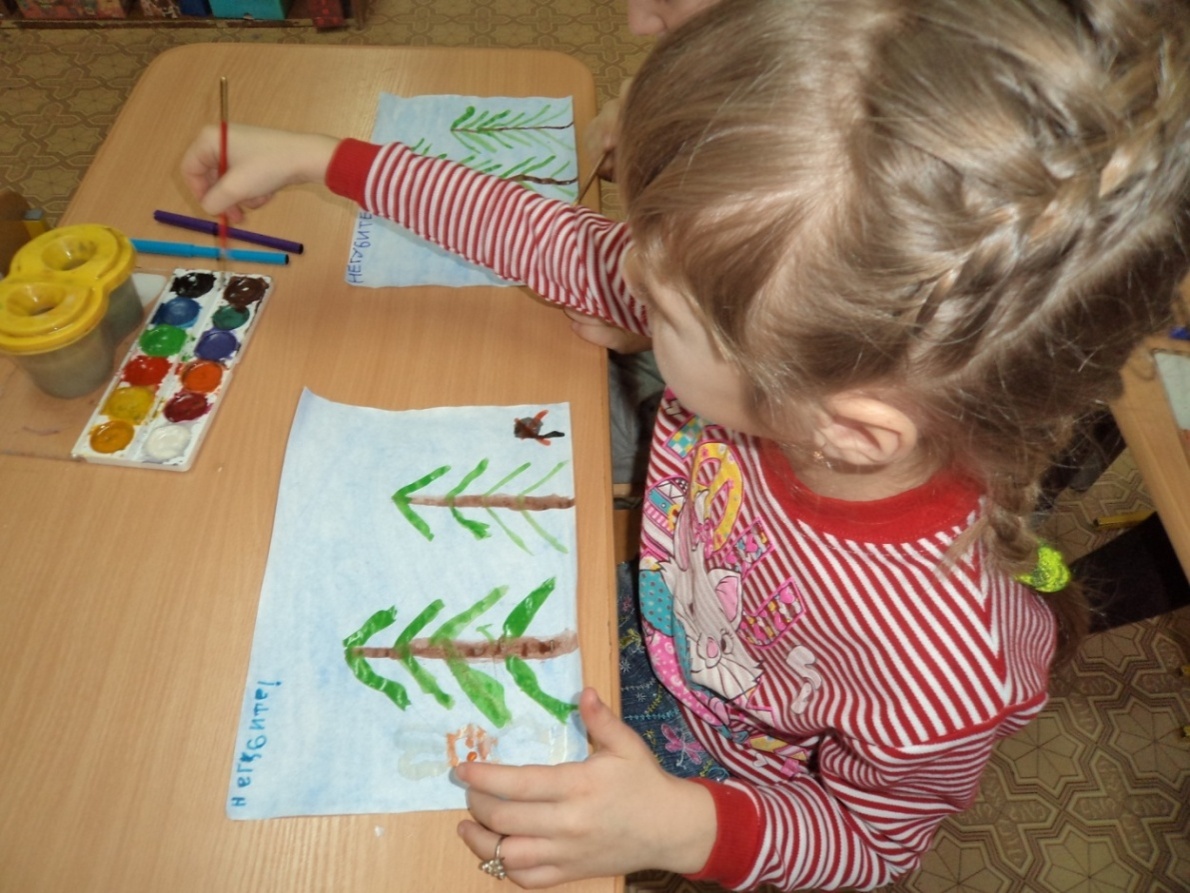 Интервьюирование родителей: «С какой елочкой Вы будите встречать новый год?»
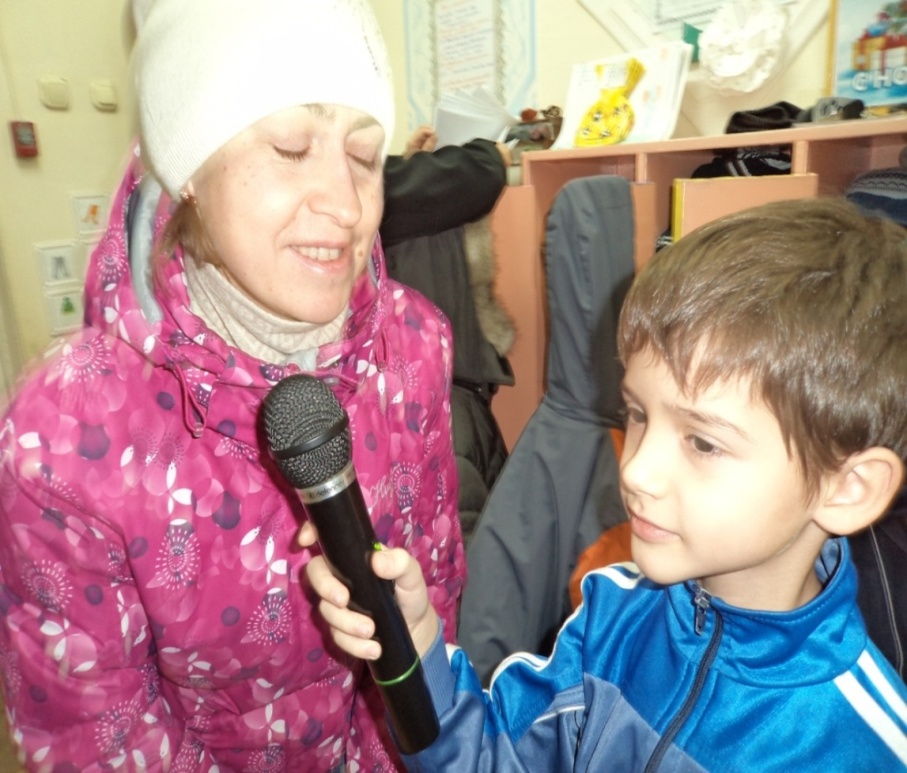 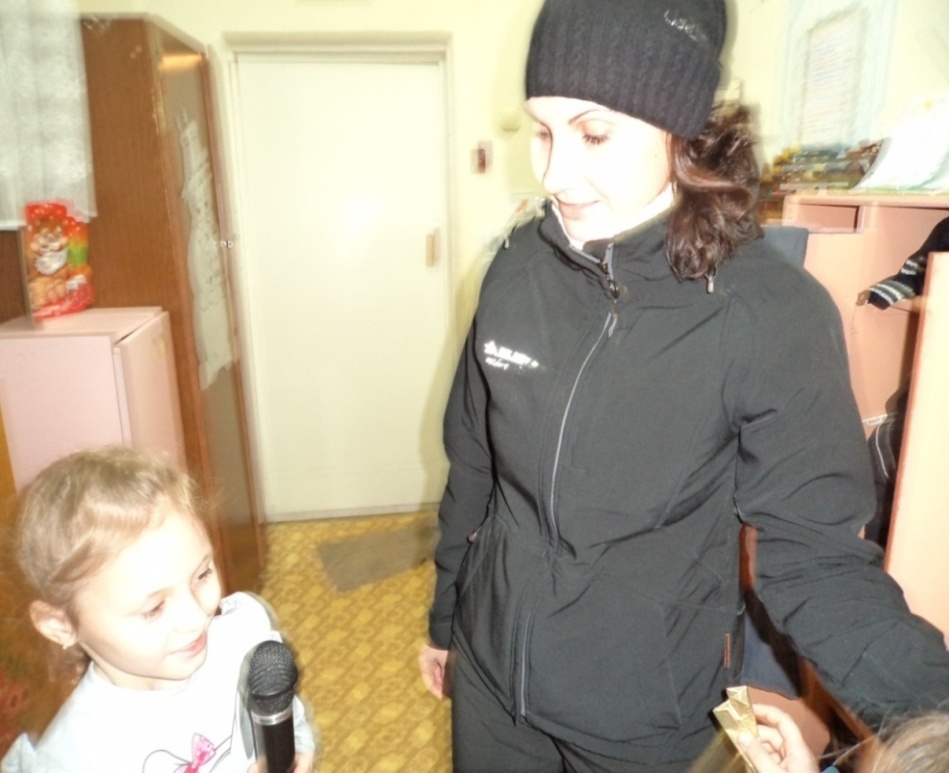 С 26.12.14 – 30.12.14 года – 4 этап акции
Выставка плакатов
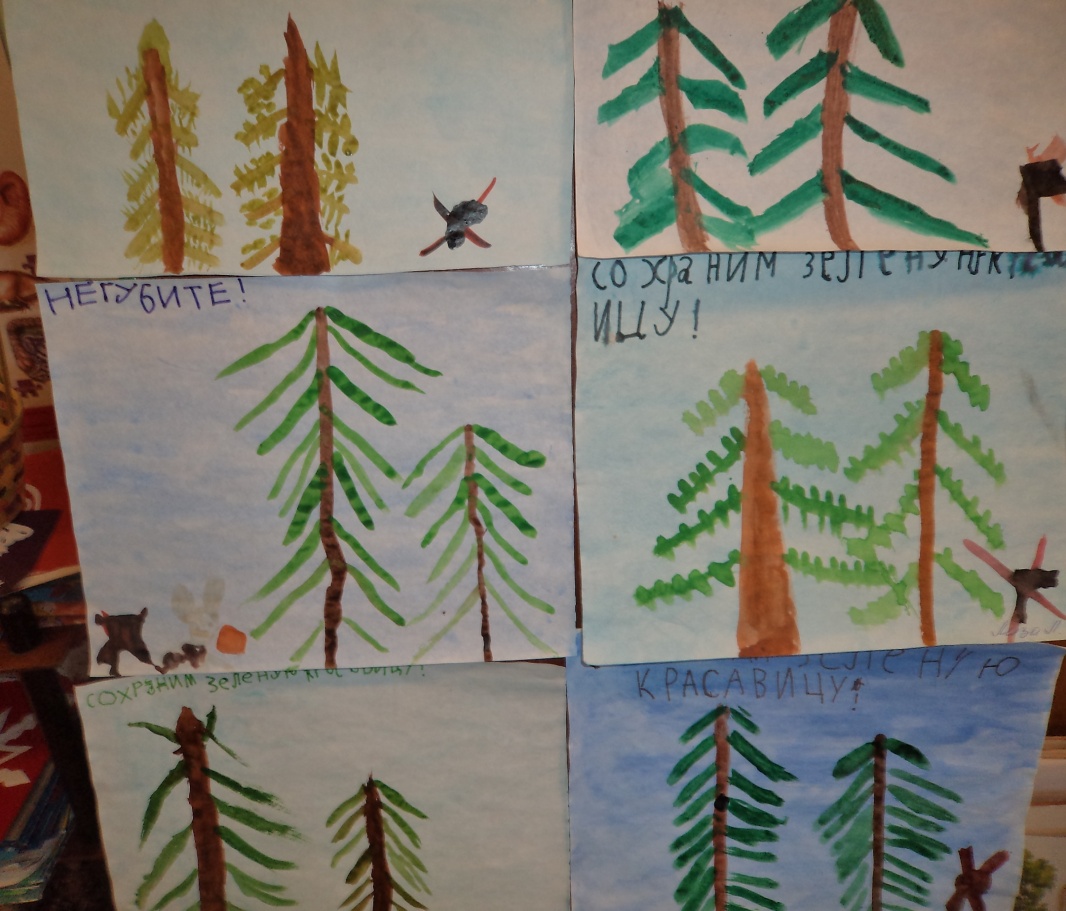 Развешивание плакатов в общественных местах
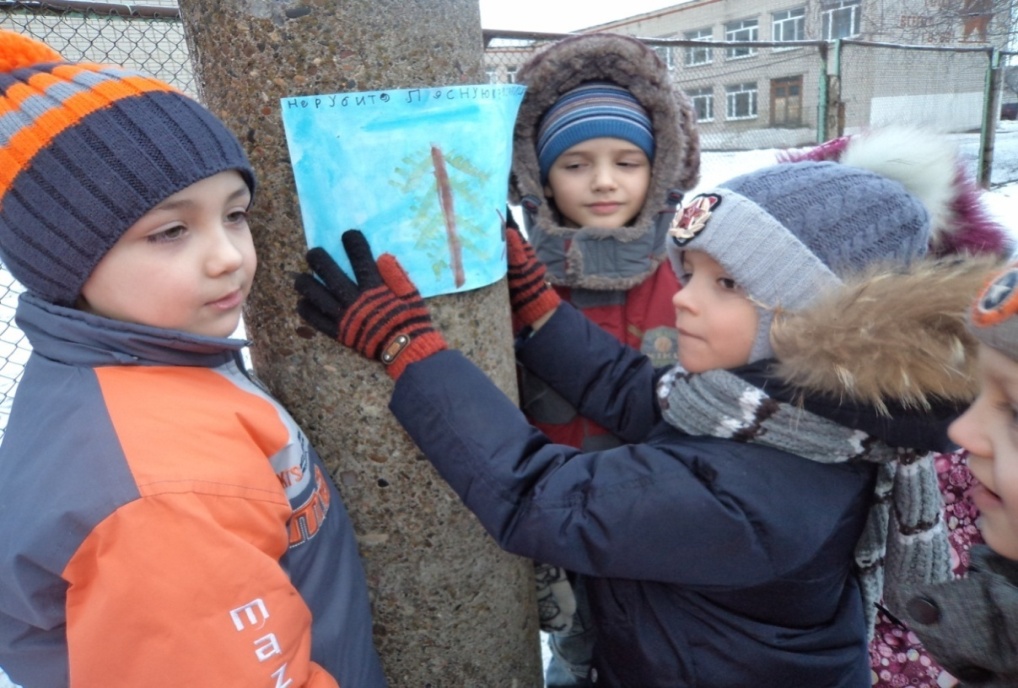 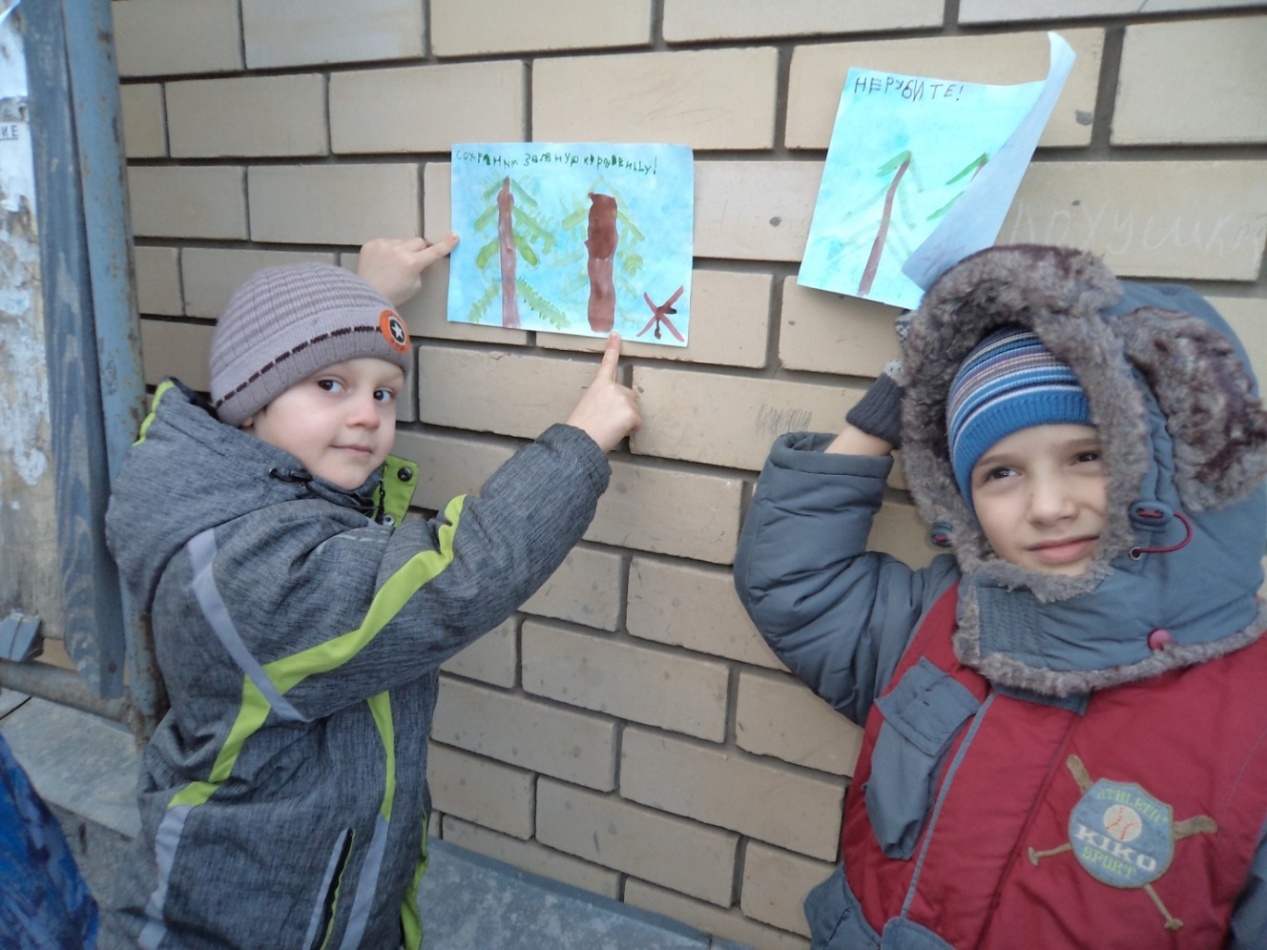 В лесу родилась ёлочка,          Не мерзнет елочка зимой
В лесу должна расти.                Не просит брать ее домой.
Не нужно рубить ёлочку         Идите в лес вы к елке сами
И в дом её нести.                         И праздник встретьте там с  друзьями
В лесу так ёлке весело,             Не стоит елочку губить,
Метель поёт ей песенки.          А лучше жизнь ей подарить
Укрыты веточки снежком,      Искусственную елочку купите
Стоят все ёлочки рядком.        И в своем доме нарядите.
Спасибо за внимание.